2. Veřejné finance v ČR
2.1. Podstata a role veřejných financí (odkaz na blok I.)
2.2. Fiskální a rozpočtová politika, totožnost x rozdílnost? podstata, druhy fiskální politiky  (expanzivní, restriktivní), vztah fiskální a monetární politiky, nástroje, rozpočtová politika – liberální,  konzervativní, sociální
2.3. Rozpočtová soustava v ČR
a) Obecné principy 
b) Rozpočtové příjmy (daňová soustava)
c) Rozpočtové výdaje
4. Rozpočtové saldo a zadluženost
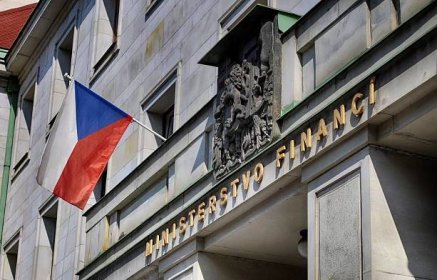 2.1. Veřejné finance, jejich postavení a role v ekonomice státu
Pojetí veřejných financí (různé definice) – viz přednášky I. Blok přednášek
Finanční vztahy mezi státem a subjekty (některé toky jednostranné, některé oboustranné)
Občané, domácnosti
Orgány a instituce centrální státní správy
Obce, města, kraje – orgány a instituce samosprávy
Rozpočet EU
Fondy EU v rámci kohezní politiky
Principy rozdělování veřejných financí
Nenávratnost
Neekvivalentnost
Nedobrovolnost
Státní podniky
Plnění závazků vůči světovým institucím (na základě členství nebo smluv)
Neziskové organizace
Funkce veřejných financí
Alokační
Distribuční
 Stabilizační
Centrální finanční fondy
firmy
Objemy veřejných financí se v jednotlivých zemích liší. Pro srovnání se používají 2 ukazatele:
Státní výdaje / obyvatele (absolutní částka, EUR, USD)
Státní výdaje / HDP (%) – příklad země EU
Při srovnání má význam nejen výše výdajů veřejných financí, ale také struktura výdajů, zejména proporce mezi investicemi a dávkami vyplývajícími ze sociální politiky
Problém investic se řeší pomocí:
Partnerství privátního a veřejného sektoru (PPP –PUBLIC PRIVATE PARTNERSHIPS)

Definice se liší, nejvíce používané :

PPP je dlouhodobý smluvní vztah mezi veřejným a soukromým sektorem. Soukromý subjekt vynakládá vlastní zdroje a nese část rizika spojeného s investicí

PPP zahrnuje soukromé financování, konstrukci a správu objektu výměnou za příslib budoucích plateb z veřejného sektoru

Typické :
Dlouhodobý charakter smlouvy (5-30 let)
Vysoké finanční objemy (financuje soukromý sektor)
Vyšší kvalita prací  (kontrola)
 vyšší rychlost vykonání práce
Větší transparentnost
Otázka politické odpovědnosti
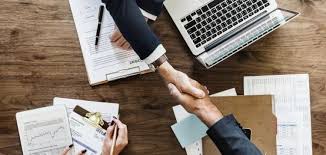 2.2.  FISKÁLNÍ A ROZPOČTOVÁ POLITIKA
- FP a RP jsou obě veřejnými politikami nebo je to jedna veřejná politika? Vymezení není jasné, názory se rozcházejí
- Obě ovlivňují stabilitu ekonomického prostředí
- Základní otázka – jsou to identické politiky nebo ne ? Pokud nejsou identické, která je nadřazená……..
Veřejná politika
                                          Názor 1. Nejsou totožné                                          Názor 2. Jsou totožné, protože mají stejný cíl
Fiskální politika má  širší obsah
Politika vedoucí ke stabilitě státu
Cíl=ekonomická stabilita
Fiskální politika= rozpočtová politika
Jsou to synonyma
Mají jeden společný cíl – ekonomickou stabilitu
X
Rozpočtová politika – užší rozsah
Je nástrojem (peněžním) fiskální politiky jak stability dosáhnout
FISKÁLNÍ POLITIKA

Poprvé se začal tento pojem používat v souvislosti s keynesiánskou teorií hospodářské politiky, tj.:

Nutnost státních zásahů do ekonomiky (jedině stát může moudře rozhodnout)
Nejvhodnějším nástrojem k těmto zásahům je fiskální politika – hovoří o FP jako o nástroji (tím se liší od názoru, že RP je nástrojem, ne FP)

Prioritou je poptávka – agregátní poptávka. (AD je agregátní množství produkce
které bude při dané cenové úrovni dobrovolně nakoupeno). Vláda ji ovlivňuje
přímo (investice) nebo nepřímo (daně, transfery)
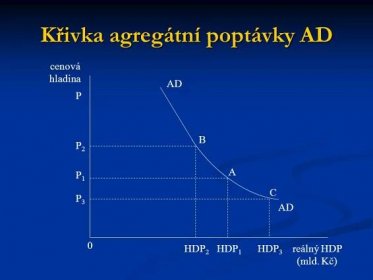 AD = C  +  I  +  G  +  NX

C = spotřeba (výrobní i nevýrobní)
I = investice (státní i soukromé)
G = vládní výdaje na statky a služby
NX = čistý export (X-M, export-import)
Druhy  fiskální politiky
Expanzivní- zaměřena na růst AD (RHDP)
Snaha o růst jejích komponentů
Růst spotřeby 
Růst  investic
Růst vládních výdajů
Růst čistého exportu
Cesty:
Zvýšení vládních výdajů (roste státní dluh)
Snížení daní (růst spotřeby, investičních aktivit)
Použití při ekonomické recesi (problém inflace)
Restriktivní-  znamená snižování nebo omezení agregátní poptávky
a)HDP se uměle snižuje (přehřátá ekonomika, zadlužené státy)
b) Pokles u komponentů agregátní poptávky
Cesty: snížení vládních výdajů, zvýšení daní
Neutrální FP
Nedosažitelná
Výdaje=příjmy
Výdaje>příjmy
Výdaje < příjmy
V praxi se používá „fiskální mix“- kombinace expanzivní a restriktivní politiky
V obou případech se změní struktura AD (některé komponenty rostou, některé klesají)
Fiskální úsilí : hodnotí změnu strukturálního salda
je-li záporné – uvolňování fiskální politiky
Je-li kladné – zpřísňování fiskální politiky

(Tab.dole uvádí fiskální úsilí za období posledních vlád)
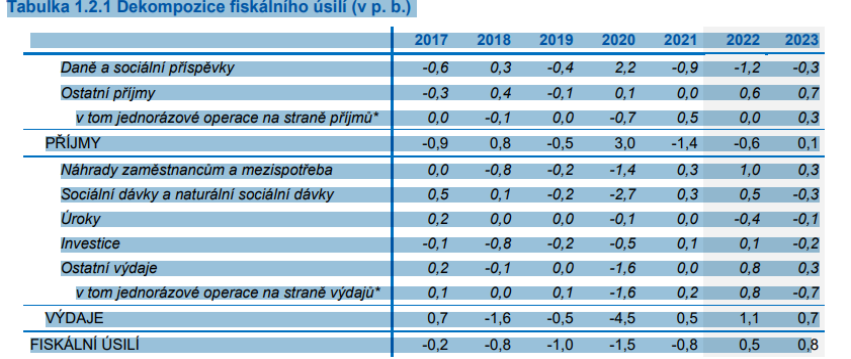 Nástroje fiskální politiky
Dělíme do dvou skupin 
Podle charakteru
Podle toho, zda jsou na straně příjmů nebo výdajů
Podle toho, zda jsou na straně příjmů nebo výdajů
Výdajové nástroje
Přímý vliv na AD (např. státní nákupy)
Nepřímý vliv na AD („transferové“ – ovlivňují příjmy obyvatel, firem, podnikatelské stimuly)

Příjmové nástroje
Změny v daních 
                            krátkodobé (např. sazby daní)
                            dlouhodobé (změny daňového systému)
Podle charakteru
Diskreční (záměrná) opatření
Reagují na krátkodobé výchylky ekonomické stability
Mají jednorázový, krátkodobý charakter
Musí být podloženy politickým souhlasem
Problémem je časový nesoulad mezi potřebou a realizací

2.  Vestavěné stabilizátory
Dlouhodobé 
Relativně stabilní, jsou systémové
charakter
charakter
Vestavěný stabilizátor – změna daňové soustavy (zavedení nebo zrušení daně)
Vestavěný stabilizátor – sociální dávky (zavedení nové podpory, zrušení stávající konkrétní podpory)
Výdajové nástroje
Příjmové nástroje
Diskreční opatření (úprava daňových sazeb
Diskreční opatření – úprava výše podpory
FISKÁLNÍ FEDERALISMUS

Co je fiskální federalismus:
FF souvisí s tvorbou, rozdělením a využitím finančních prostředků z centra až na lokální úroveň
FF se zabývá finančními vazbami v souvislosti s decentralizací a dekoncentračními vazbami
Vznik 60-80ta v USA
Fiskální federalismus je odrazem politického federalismu – je to vlastně dobrovolné propojení autonomních jednotek a jejich spolupráce na základě právních principů

3 modely FF
PLNĚ DECENTRALIZOVANÝ
„vrstevný dort“
Není přerozdělování
Všechny úrovně musí být soběstačné, jak v rozhodování, tak především v příjmech a výdajích
V praxi se v podstatě nevyskytuje
PLNĚ CENTRALIZOVANÝ
Rozhodují centrální instituce
Nižší úroveň není soběstačná (ani v rozhodování, ani ve financích)
Silné přerozdělovací vztahy
Dotace po vertikální linii
3. KOMBINOVANÝ
Každá úroveň má své příjmy a výdaje
Možnost doplnění dotací z centra –určitá míra přerozdělení
SR
Vlastní výdaje
vlastnípříjmy
Vlastní výdaje
Vlastní příjmy
SR
Dotace
Vlastní výdaje
Vlastní příjmy
RR
RR
výdaje
Dotace
Vlastní výdaje
Vlastní příjmy
MR
2
výdaje
MR
1
Vlastní 
příjmy
Vlastní výdaje
SR
Dotace
Vlastní výdaje
RR
Vlastní příjmy
Dotace
Vlastní výdaje
MR
Vlastní příjmy
3
Vztah fiskální a monetární politiky – je pro ekonomickou stabilitu jedním z určujících faktorů
Vztah mezi vládami a národními bankami
Vůdce x následovník
nezávislost
Kooperativní vztah x nekooperativní vztah
Příklad ČR
2.3. Rozpočtová politika 

Obecné principy
Rozpočtová politika
Rozpočtová soustava
Rozpočtové zásady a pravidla

Rozpočtová politika – chápeme ji jako
Druh veřejné politiky
Nástroj k realizaci veřejné politiky (role veřejných financí)
Dá se z ní vyčíst – zda vlády myslí své cíle vážně nebo jsou to jen verbální projevy bez finančních dopadů
                             - jaký je typ vládnutí
 (systémy se liší odpovědností jedince za svůj osud)
Postavení jedince v typech rozpočtové politiky
KONZERVATIVNÍ
„evoluce, ne revoluce“
Osobní odpovědnost člověka
Minimální sociální programy -účelové
Sociální politika cílená na jednotlivce
SOCIÁLNÍ 
„princip rovnosti ve společnosti“
Odpovědnost za občana přebírá stát
Bohaté sociální transfery
Plošné (všem), nárokovost ???
LIBERÁLNÍ
„svoboda občana“
Člověk sám odpovídá za svůj osud
Minimální výdaje na sociální politiku
Sociální politika cílená na skupiny
Rozpočtovou politiku můžeme sledovat z různých úhlů pohledu, např.
Institucionální pohled
Systémový pohled
Procesní hledisko
Institucionální pohled sleduje rozpočtovou politiku jednotlivých institucí (ty si mohou navzájemv alokaci a distribuci veřejných financí konkurovat)
Instituce a úřady potřebu veřejných prostředků „nafukují“, neodpovídá to realitě 
Tento přístup ovlivňuje jak rozpočtové plánování, tak rozhodování o finančních tocích (mezi institucemi)
Od stále více ekonomů je konstatováno, že toto hledisko je jednou z příčin alokační neefektivnosti ve veřejném sektoru
Vrcholnou institucí je ministerstvo financí
Centrální (státní rozpočet)

Politika  státních fondů,

Organizačních složek státu

Veřejných podniků a veřejnoprávních neziskových organizací
Institucionální pohled
Centrální úroveň politiky
 (vláda ČR)
Veřejná rozpočtová soustava
Rozpočty krajů,

rozpočty obcí 
 
mimorozpočtové fondy
Samosprávná úroveň politiky  (kraje, obce)
Systémový pohled
Sledujeme jako tok příjmů a výdajů (rozpočtová bilance)
Mohou vzniknout situace (zjednodušeně, podrobně v dalších přednáškách) 
Příjmy jsou menší než výdaje – deficitně sestavený rozpočet
Příjmy = výdaje – vyrovnaný rozpočet
Příjmy jsou větší než výdaje – přebytkový rozpočet
„porcování medvěda“
Pomyslný medvěd= dosud nezískané finanční prostředky
Lobbing, prosazování regionálních/obecních zájmů
Do 2010 se medvěd porcoval v PSP
2020 porcování nahradily v podstatě v PSP ČR pozměňovací návrhy
Lobují správci jednotlivých kapitol a fondů na MF a na vládě
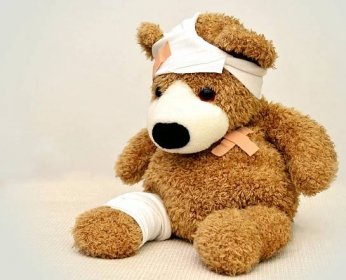 Procesní hledisko
3. Fáze – realizace
V realizovaném rozpočtu nelze měnit objem příjmů a výdajů, lze jen v jejich rámci prostředky přesouvat
Fáze – přípravná
připravují správci kapitol a státních fondů (podle výsledků hospodaření a makroekonomického rámce 
Návrhy zpracuje MF
Návrh předloží vládě „předběžný návrh“
Ten pak MF projedná se správci kapitol  - zpracuje „finální návrh“
-     Ten jde do PSP ČR
2. Fáze  - schvalování PSP ČR
1.Čtení – projednání příjmů, výdajů, salda (buď se schválí nebo se návrh upraví)
2. Čtení – vznáší se pozměňovací návrhy
3. Čtení – hlasuje se o pozměňovacích návrzích a technických záležitostech
Rozpočet se schválí – zákon
Neschválí – rozpočtové provizorium
Budoucnost= fiskální unie EU
Po 2. fázi se rozpočet nestane zákonem, ale pošle se EK
Ta ho schválí – stane se zákonem
Nebo neschválí a musí se předělat
Ztráta státní suverenity – státy se tomu brání
4. Fáze – vyhodnocení
Po ukončení rozpočtového roku
MF vypracuje „státní závěrečný účet“ a ten se předkládá PSP ČR
Rozpočtová soustava
V rámci rozpočtové soustavy se odehrává pohyb veřejných financí uvnitř státu (viz schéma) i vně státu (mezi ČR a EU, NATO, mezinárodními organizacemi, finančními trhy, mise atd…….)
Platí přitom pravidla :
Naplnění funkcí – alokační, redistribuční, stabilizační
Naplnění principů – nenávratnosti, nedobrovolnosti, neekvivalence
Při dosažení – efektivnosti, účelnosti, hospodárnosti
PENĚŽNÍ FONDY
ROZPOČTOVÁ SOUSTAVA
OSTATNÍ PENĚŽNÍ FONDY, úvěrové, pojistné, atd.
VEŘEJNÉ ROZPOČTY
MIMOROZPOČTOVÉ FONDY
DECENTRALIZOVANÉ
CENTRALIZOVANÉ
CENTRALIZOVANÉ- STÁTNÍ FONDY
STÁTNÍ ROZPOČET
ÚZEMNÍ ROZPOČTY
DECENTRALIZOVANÉ – ÚČELOVÉ FONDY
OBCÍ, MĚST
VYŠŠÍCH ÚZEMNÍCH CELKŮ
Rozpočtovou soustavu můžeme definovat např. :
Jako širší a užší (podle rozsahu – šíře)
Jako horizontální a vertikální (podle struktury)
Horizontální a vertikální pojetí
Horizontální struktura
Vychází z rozdělení kompetencí mezi stupni veřejné správy
Odvozuje se od územně správního uspořádání státu
Obsahuje
Fiskální federalismus
Fiskální decentralizaci
Subsidiaritu
internacionalismus
Vertikální struktura
Existuje v rámci horizontální struktury
Centrální a decentralizovaný model
Širší pojetí :  převažuje v ČR
Zahrnuje soustavy
Soustavu veřejných rozpočtů
Soustavu rozpočtových orgánů a institucí (od MF po obecní zastupitelstvo)
Kontrolní struktury (uvnitř: finanční a celní orgány , správci kapitol, vně: NKÚ, PSP ČR
Rozpočtová pravidla a zásady
A
B
C
Užší pojetí : jedná se o soustavu rozpočtových finančních vztahů
(podrobně viz dále) provázaný systém relativně samostatných rozpočtů
A1
B1
C1
B2
A2
C2
B3
Zásady:
Úplnosti a jednotnosti                            - včasnost
Reálnosti a pravdivosti                           - časové omezení
Vyrovnanosti                                            - neúčelovost příjmů a 
Přednost výdajů před příjmy                    účelovost výdajů
Publicity                                                     - sestavování v brutto
Transparentnosti a přehlednosti           - efektivnost a
Každoročnosti                                             hospodárnost
                                                                           - účetní jednotky
Zásady a pravidla rozpočtové soustavy
zásady
Obecná pravidla
Obecná rozpočtová pravidla
Určení navrhovatele rozpočtu
Schvalování rozpočtu
Výdaje rozpočtu – alokace, účelnost
Omezení přesunů v rozpočtu
Stanovení rezerv
Rozpočtové provizorium
Konkrétní rozpočtová pravidla (v zákonech)
Střednědobý výhled
Příjmy a výdaje
Státní aktiva a pasiva
Řízení státní pokladny
…….
Konkrétní pravidla
Rozpočtová soustava (viz schéma)  -  MIMOROZPOČTOVÉ FONDY
Poměrně mladá aktivita (konec 20.století) - Důvod vzniku =  oslabování státních rozpočtů jak ve smyslu horizontálním, tak vertikálním
Jejich funkce je specifická a proto jsou specifickým segmentem
Jsou založeny ke konkrétnímu účelu – jsou ryze účelové a proto efektivnější („fond je seskupení aktiv a pasiv k účelu stanovenému zřizovatelem“)
Mají vlastní příjmy (+ dotace ze státního rozpočtu) a vlastní rozpočet (peníze jdou na konkrétní účel a ne podle toho, kde se zrovna potřebují)
Relativně velká míra samostatnosti v řízení a rozhodování
Vznikají jak horizontálně (vznik nových fondů), tak vertikálně (decentralizace existujících fondů)
Mimorozpočtové fondy : 1. centralizované (státní účelové fondy)                                          
                                              2. decentralizované
Státní účelové fondy: určeny k financování segmentu veřejného sektoru  a potřeb obyvatel. Jsou to právnické osoby, ale jsou pod „dohledem“ jednotlivých ministerstev
Státní fond životního prostředí (vznik 1991)
Státní fond kultury (vznik 1992) -  podpora profesionálního umění, ochrana památek, muzea, galerie, knihovny
Státní fond dopravní infrastruktury (vznik 2000) - výstavba a údržba dálnic, silnic, železnic, vodních cest
Státní fond podpory investic (vznik 2020) - dříve Státní fond rozvoje bydlení (2000), byty, ale i kultura, turistika, sport v regionální dimenzi 
Státní fond kinematografie (mladý, od 2021) – státní fond na podporu a rozvoj kinematografie
Státní zemědělský intervenční fond – (vznik 2000), souvislost se společnou zemědělskou politikou EU, intervenční nákupy
Financování státních mimorozpočtových fondů:
poplatky
SZIF
SF na INV
SF kinemat.
SF kultury
SF DI
SF ŽP
Podnikání, vstupné
Dotace ze státního rozpočtu
Dluhopisy,, veřejné sbírky, úroky
Daňové výnosy + pokuty
Dotace z EU
Podnikání, nájmy, vstupné
Decentralizované fondy : účelové (např. Památkový fond, rezervní fond, fondy měst a obcí)
Ostatní peněžní fondy
Fond zdravotného pojištění
Fond sociálního zabezpečení
Fondy svěřenecké – pojištění na nezaměstnanost, důchodové pojištění, nemocenské pojištění, životní pojištění atd.
(Svěřenecké  x  svěřenské)
Finanční vztahy veřejných rozpočtů a mimorozpočtových fondů
příjmy
Státní rozpočet
výdaje
příjmy
dotace
dotace
Fondové financování
dotace
výdaje
příjmy
Rozpočty krajů
výdaje
dotace
dotace
Kraje a obce si také vytvářejí mimorozpočtové fondy
příjmy
Rozpočty měst a obcí
výdaje